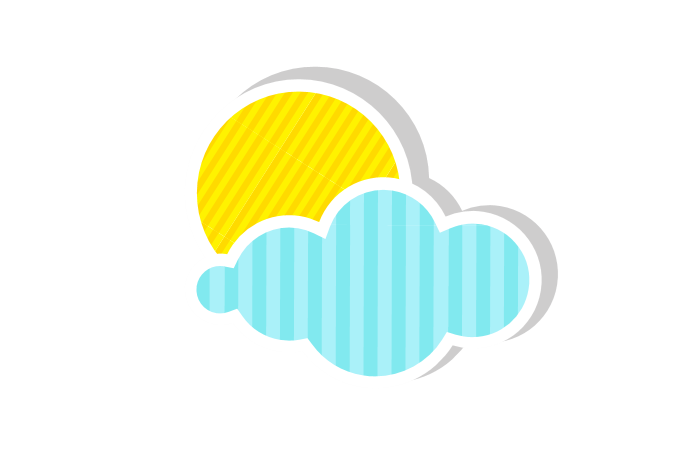 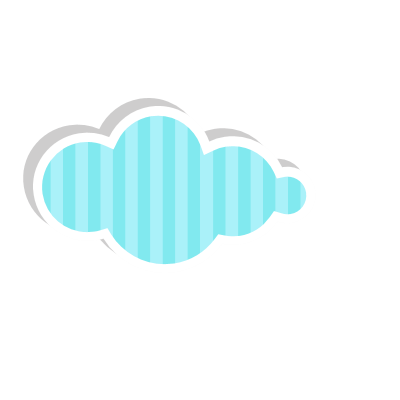 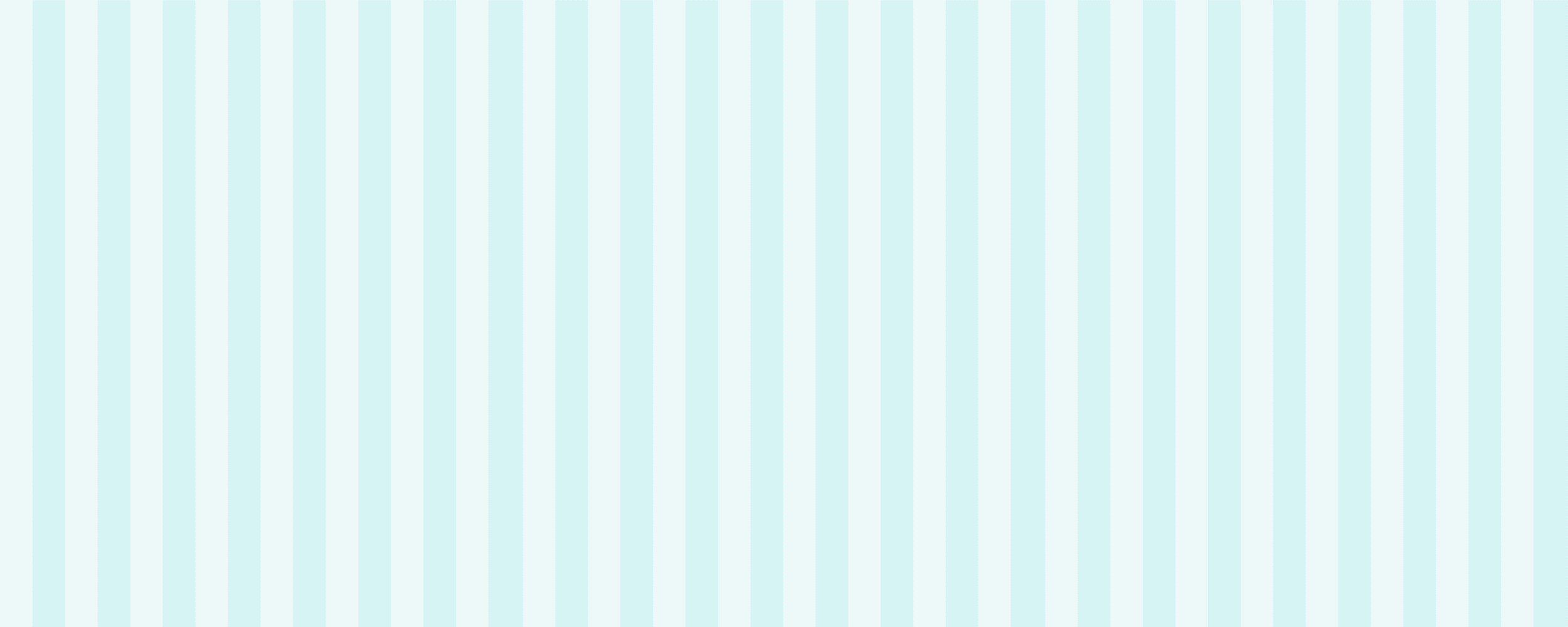 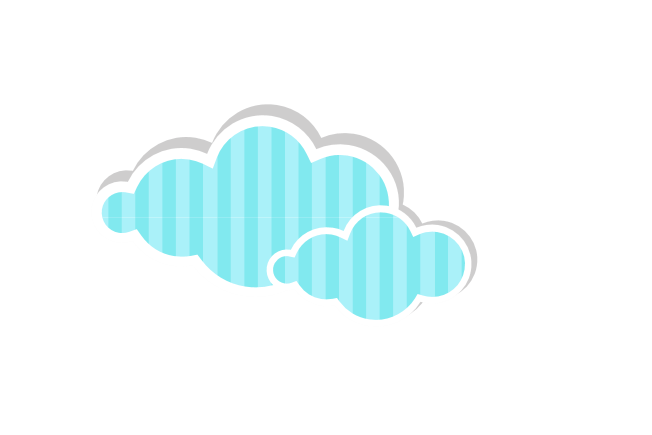 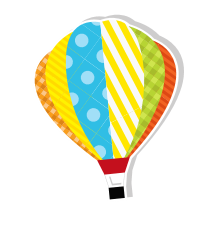 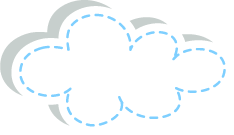 01
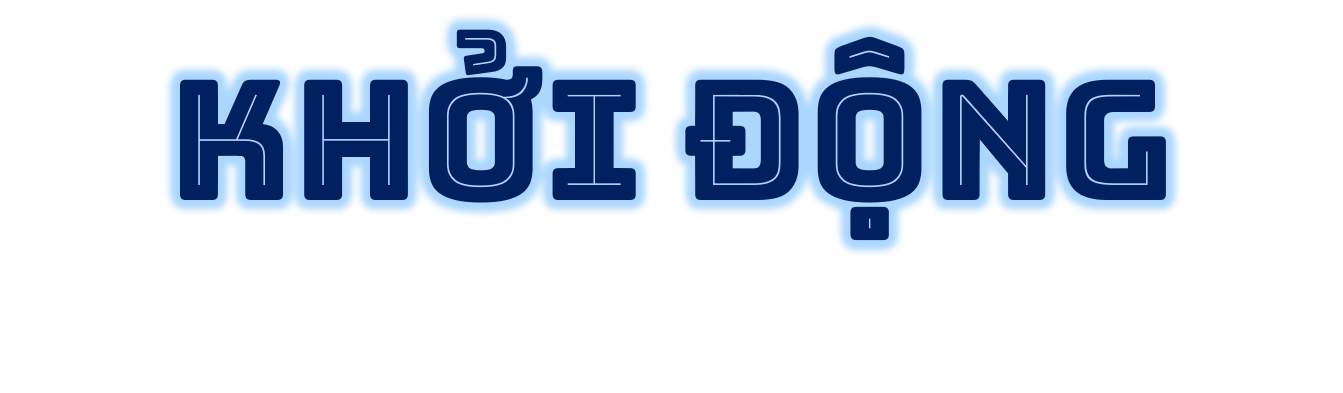 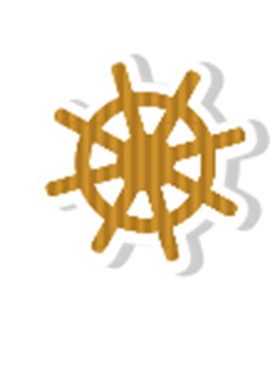 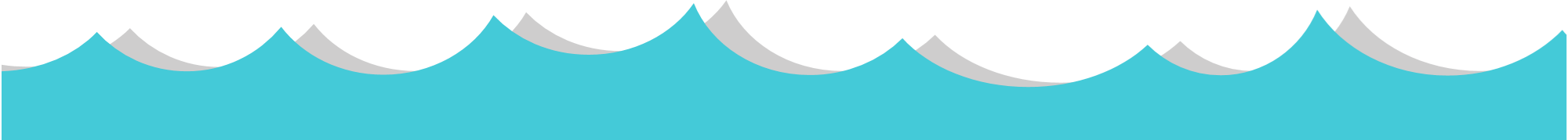 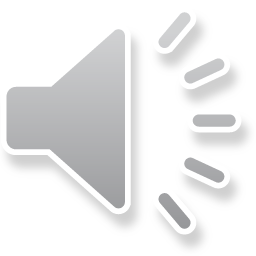 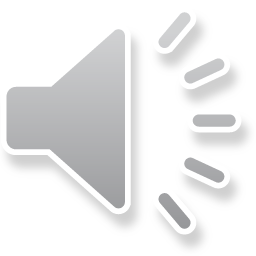 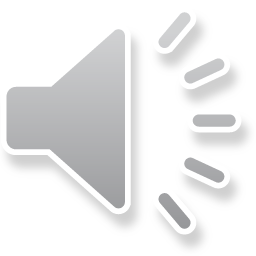 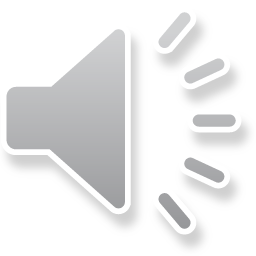 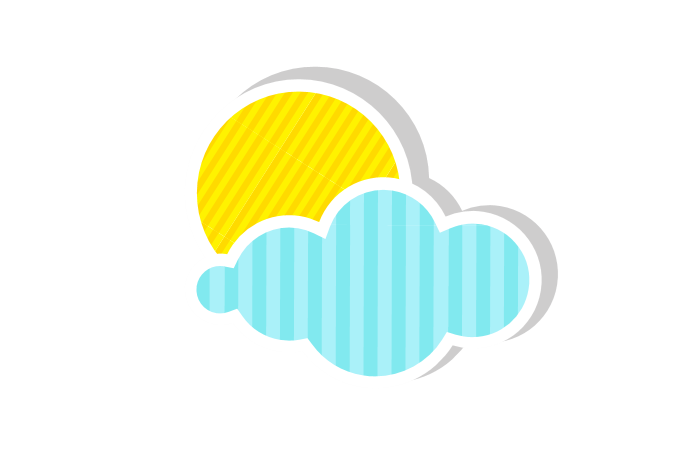 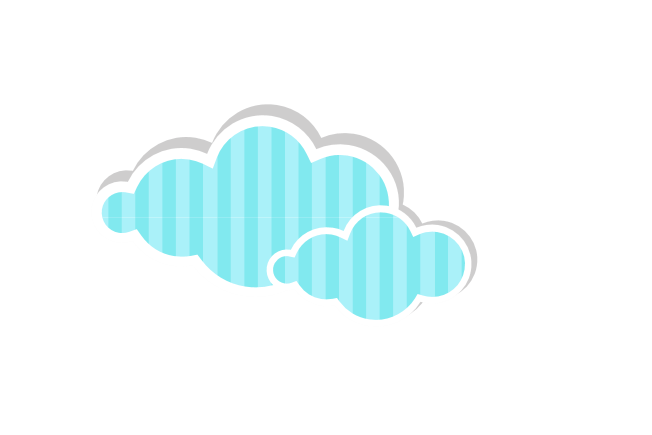 HOÀN THÀNH
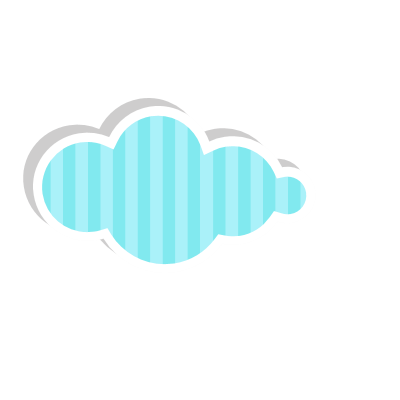 Thuyền ra khơi
1
2
3
4
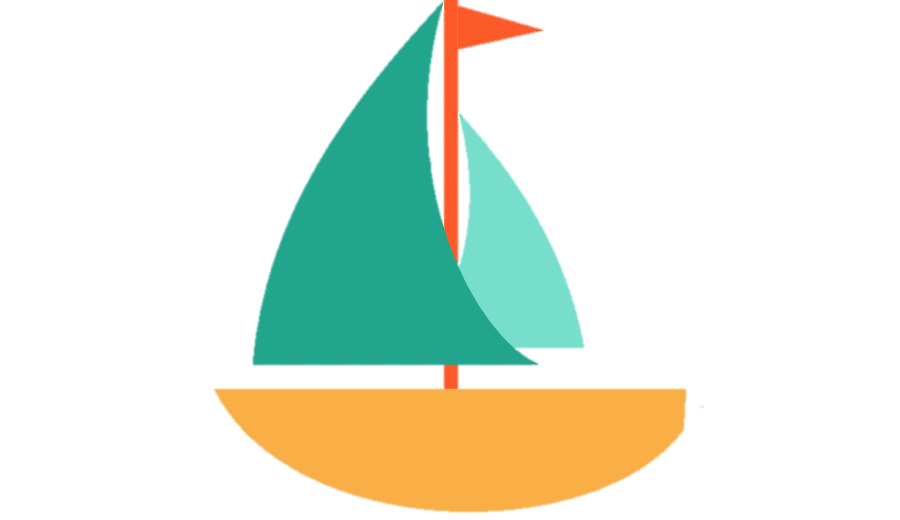 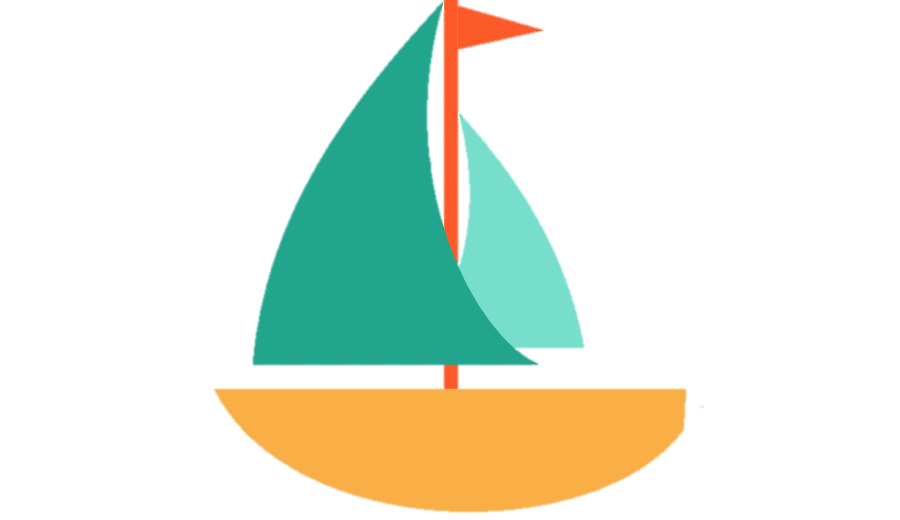 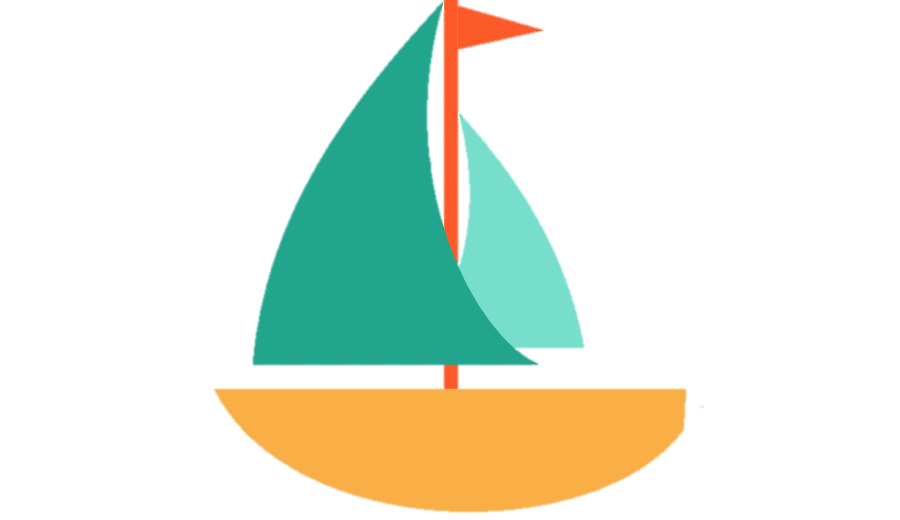 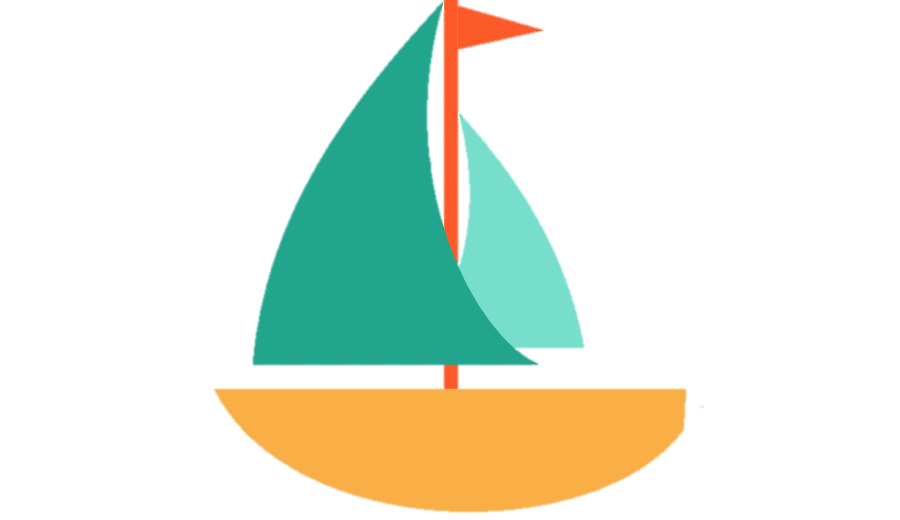 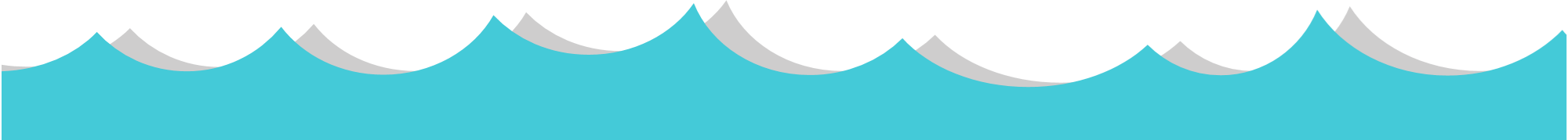 [Speaker Notes: Bấm chuột vào chữ số để xuất hiện câu hỏi . Sau khi trả lời xong bấm vào Hoàn thành]
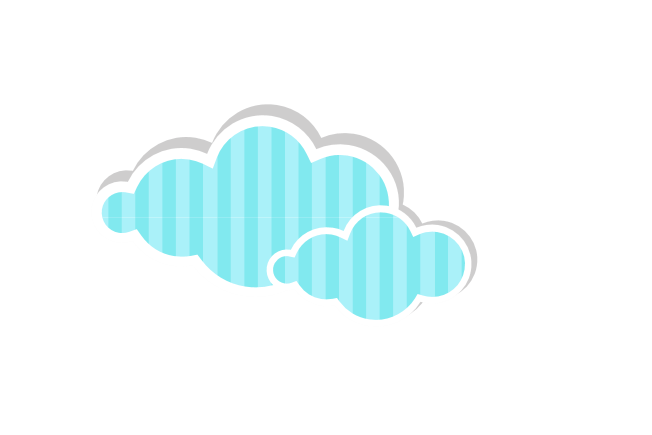 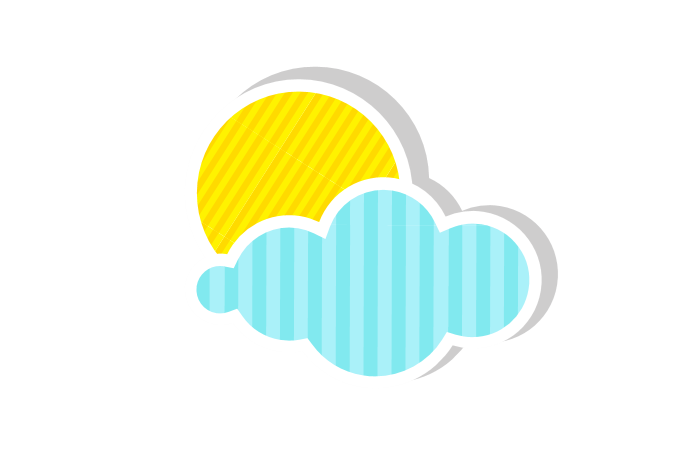 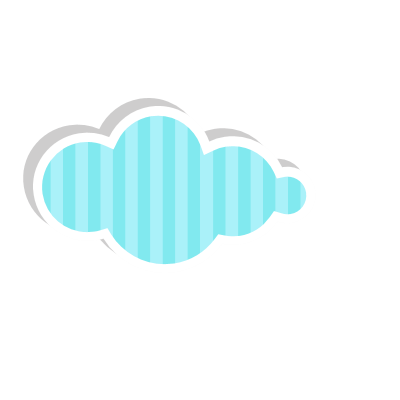 350mm + 100mm =
1
Đáp án: 450mm
QUAY VỀ
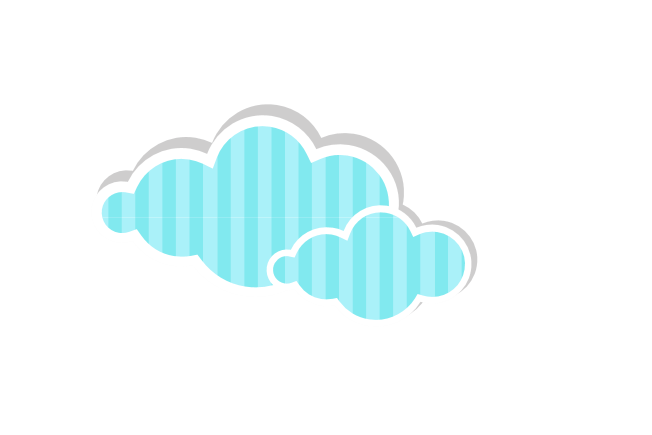 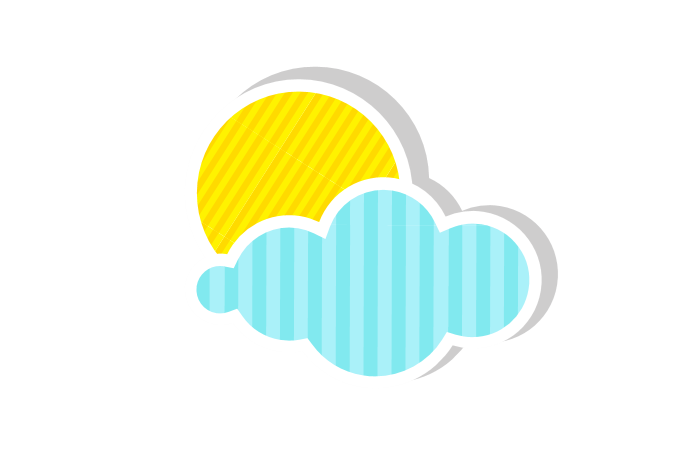 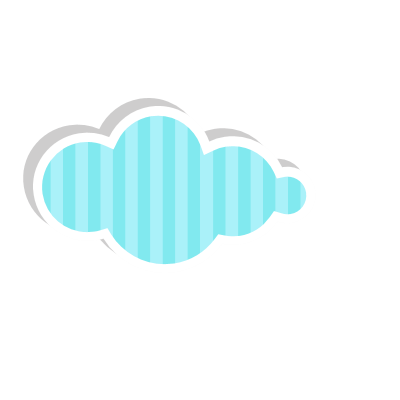 350mm – 150mm = 250mm. Đúng hay sai?
2
Đáp án: Sai
QUAY VỀ
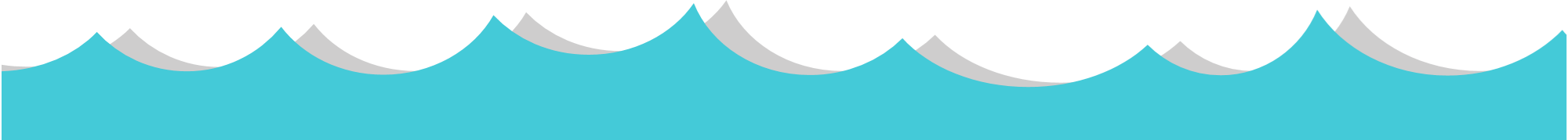 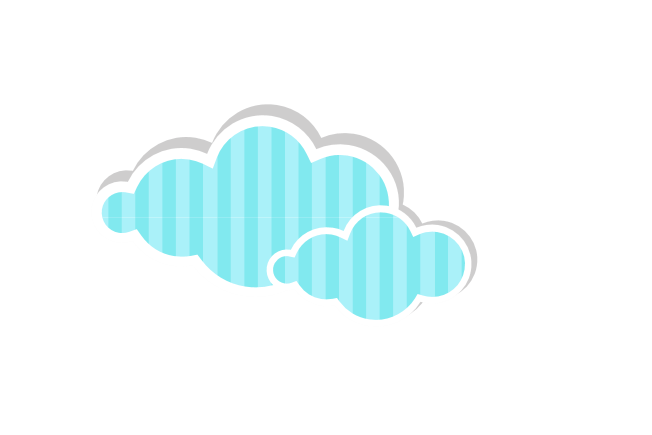 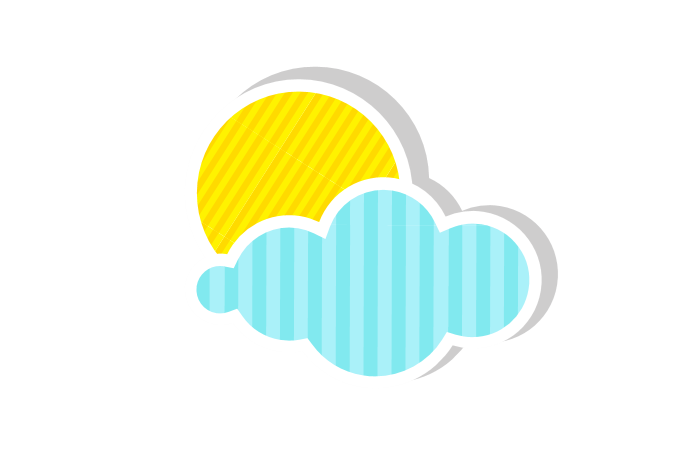 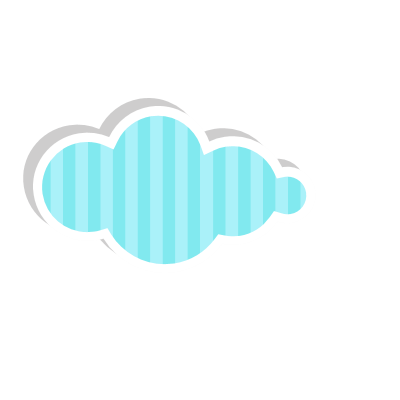 55mm : 5 =
3
Đáp án: 11mm
QUAY VỀ
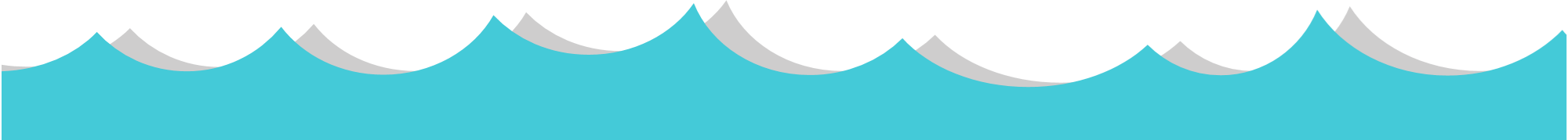 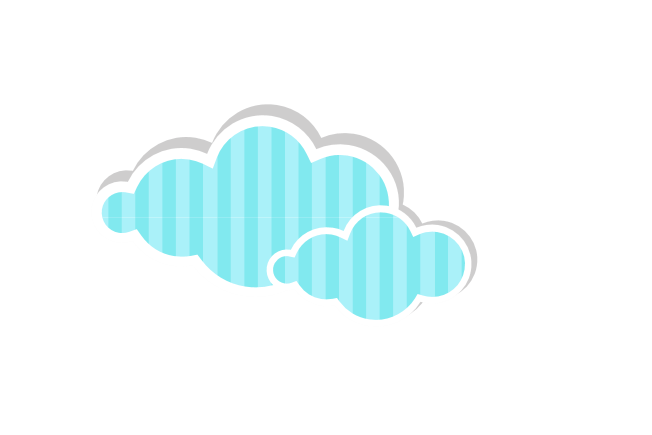 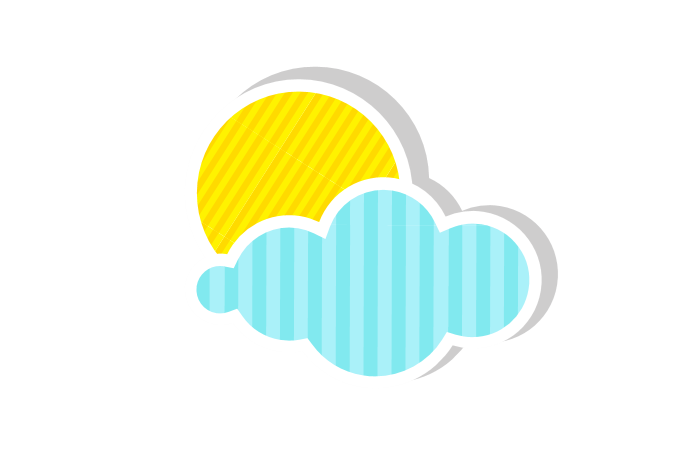 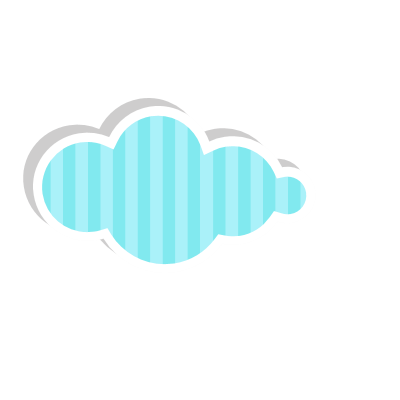 30mm x 3 =
4
Đáp án: 90mm
QUAY VỀ
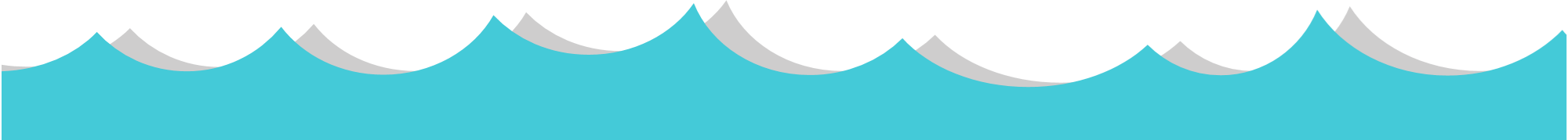 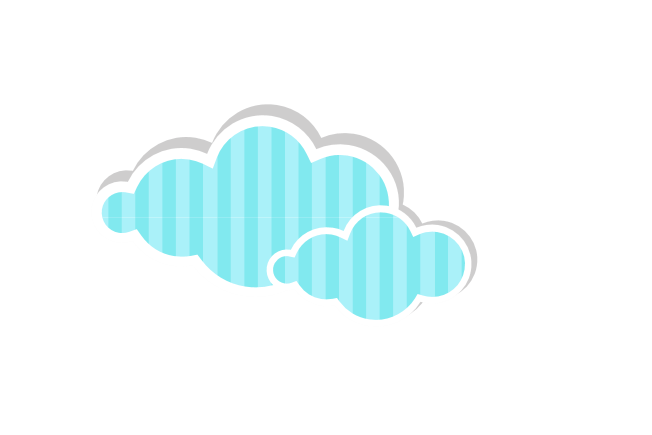 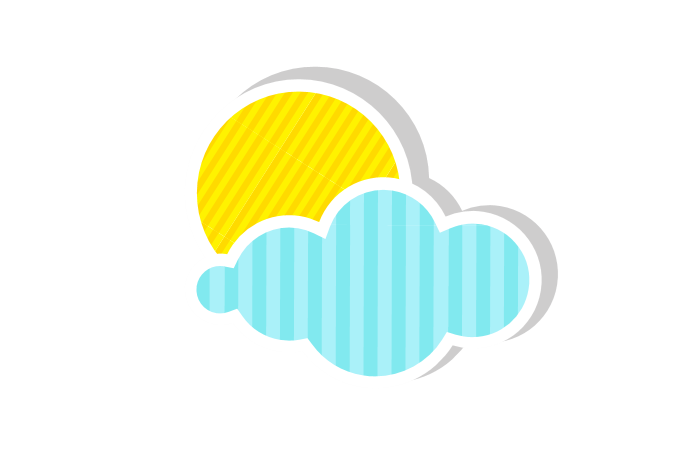 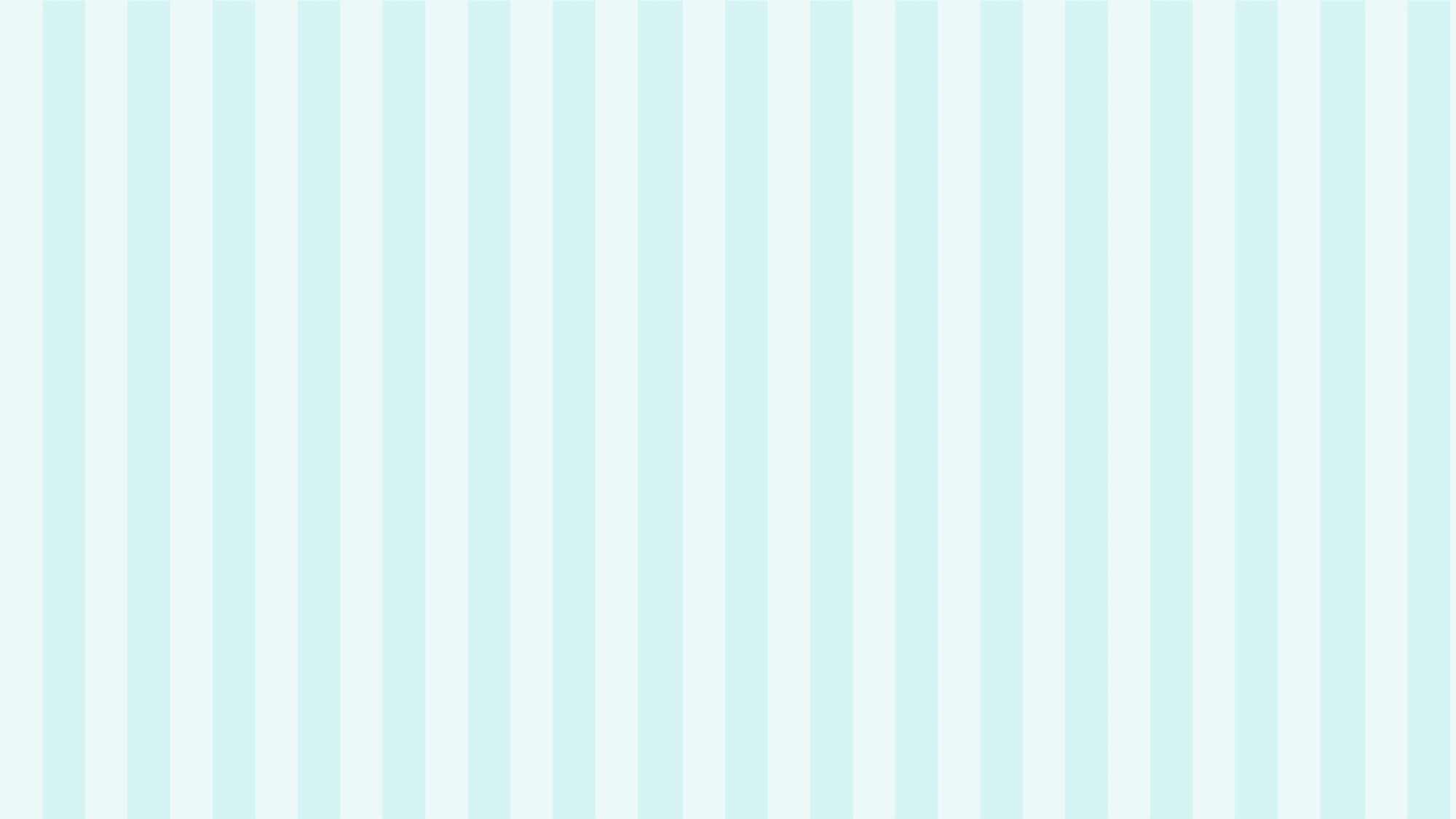 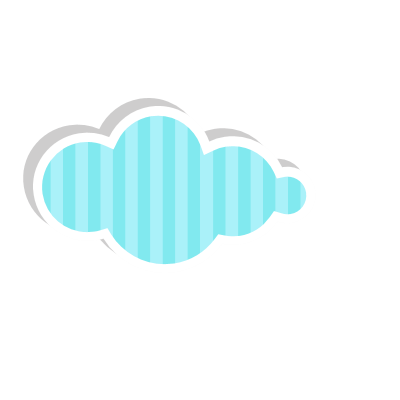 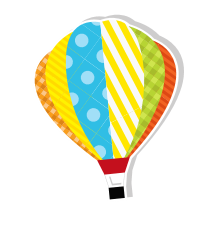 Toán
Bài 31: Gam
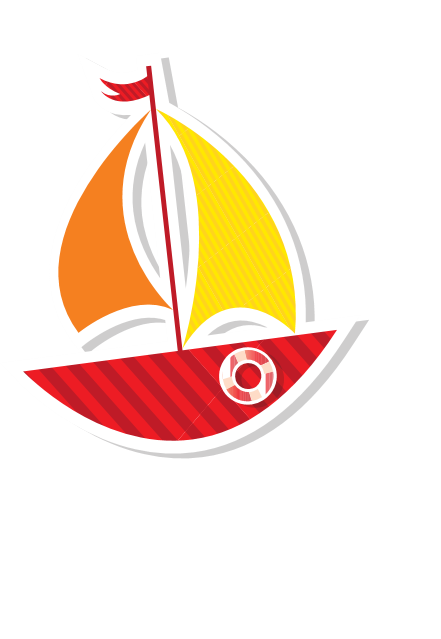 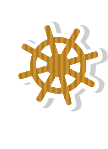 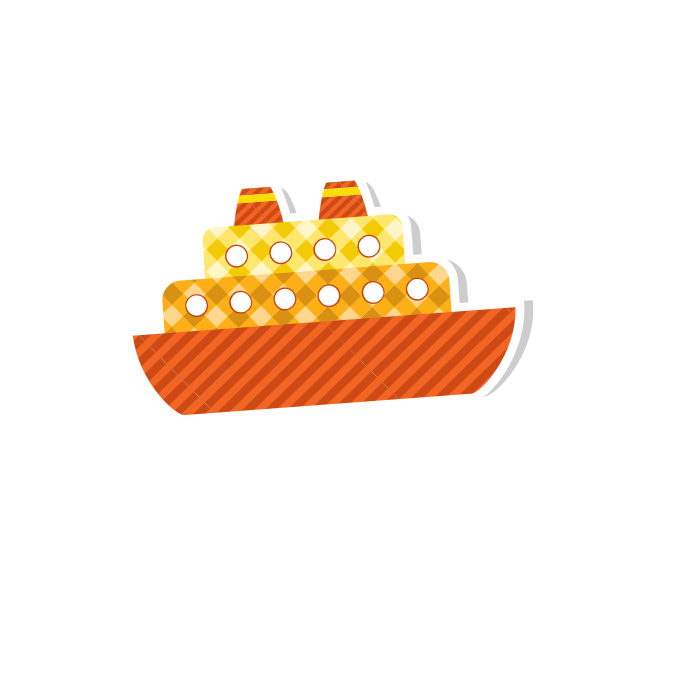 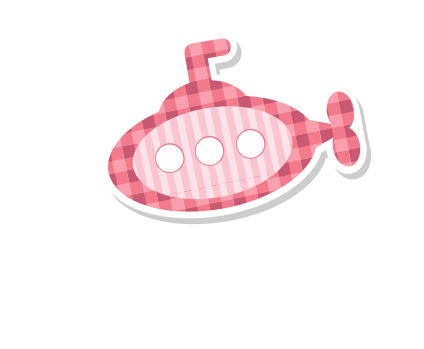 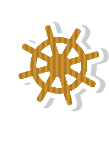 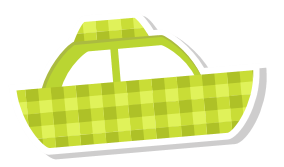 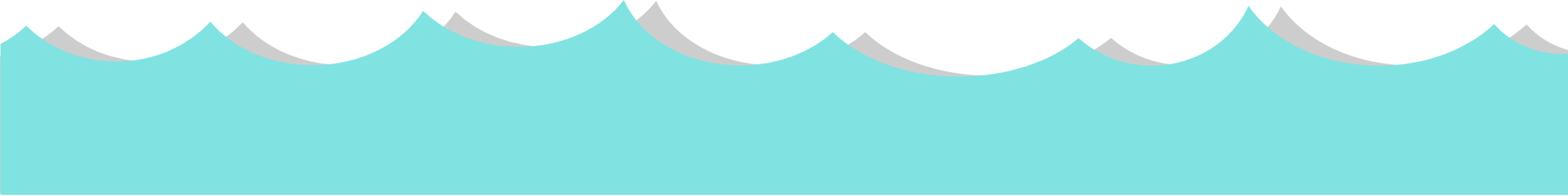 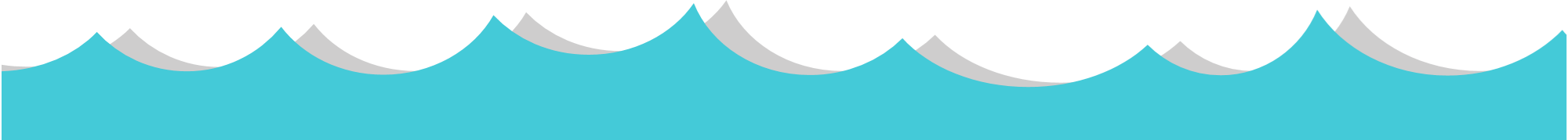 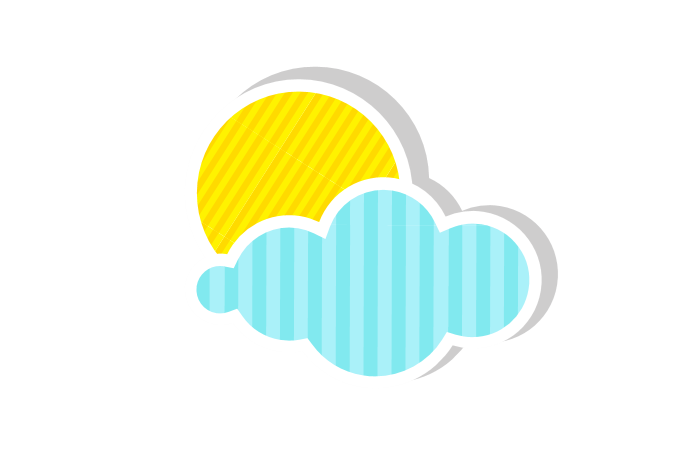 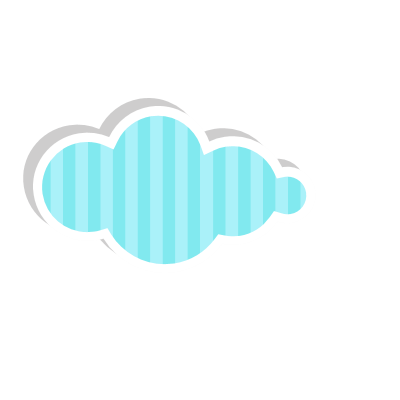 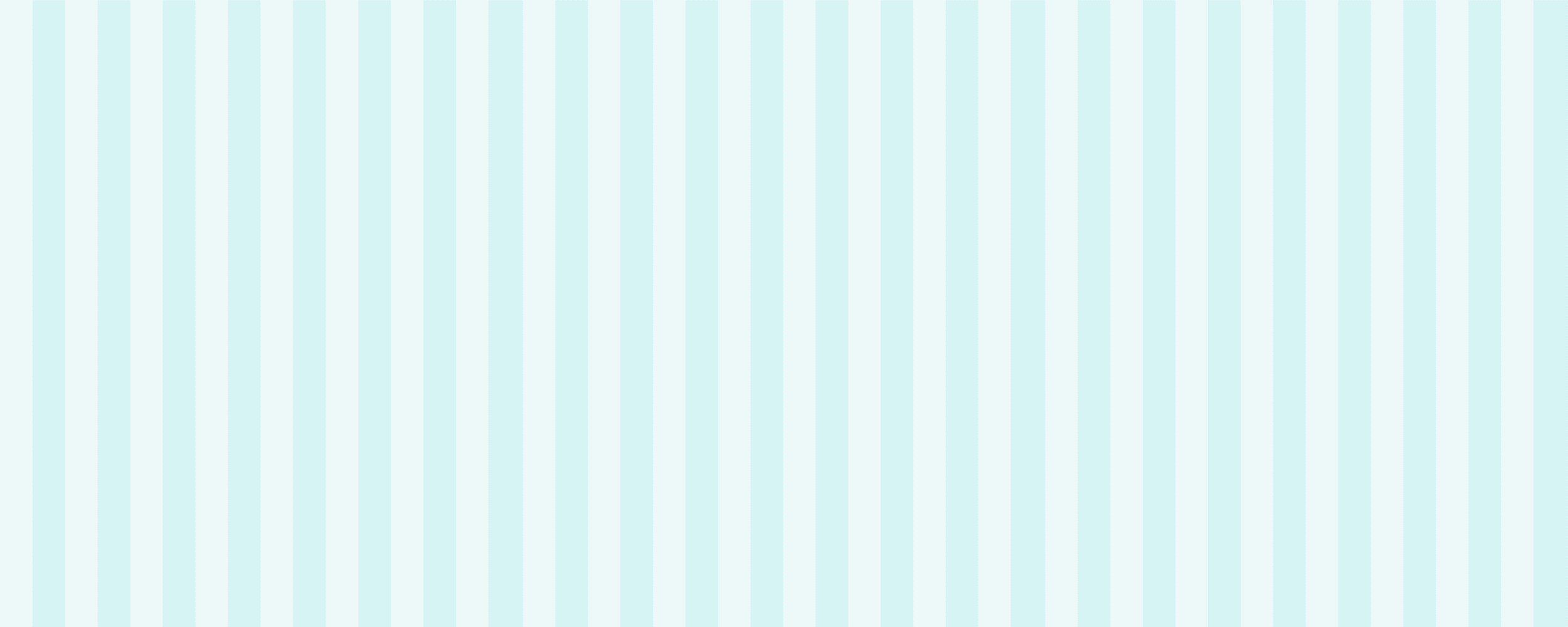 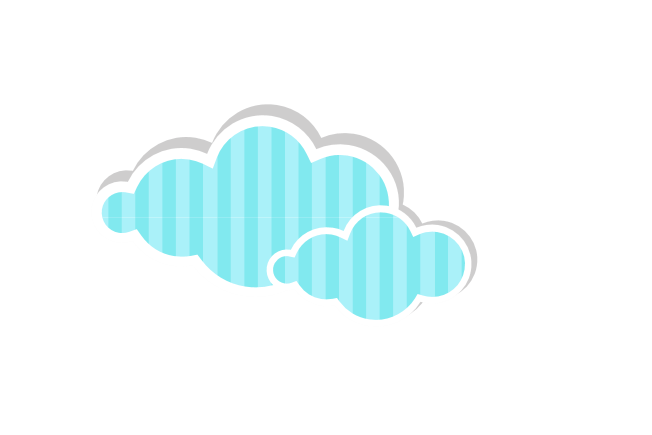 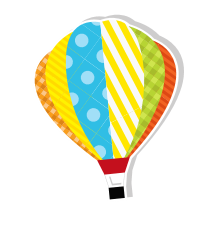 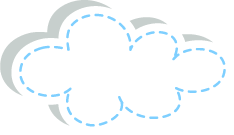 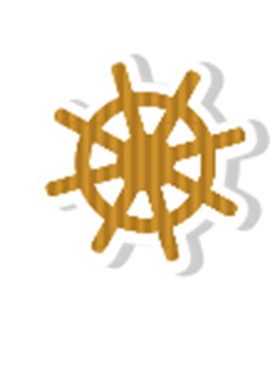 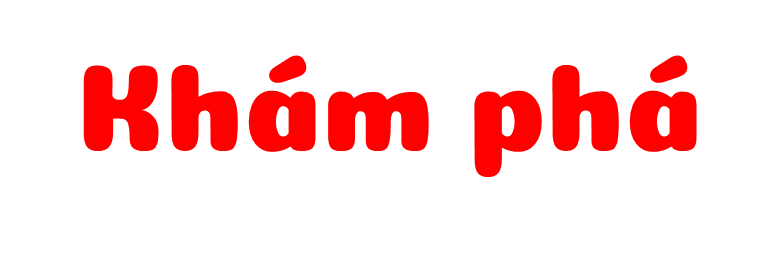 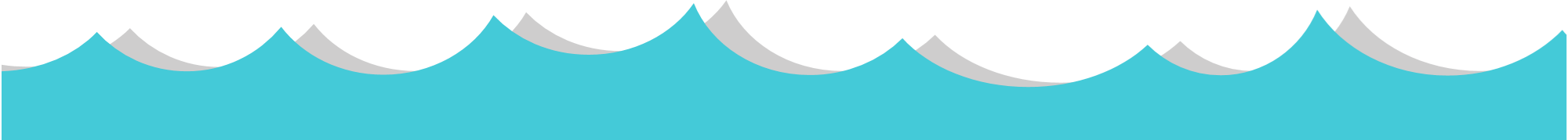 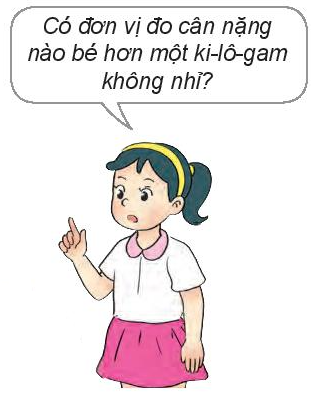 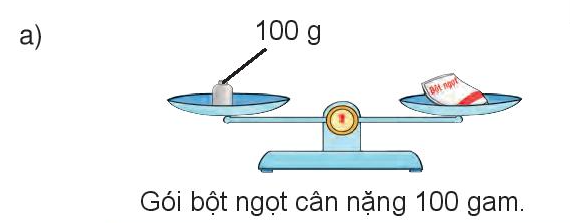 Ngoài các quả cân 1kg, 2kg, 5kg còn có các quả cân: 1g, 2g, 5g, 10g, 20g, 50g, 100g, 200g, 500g
500g
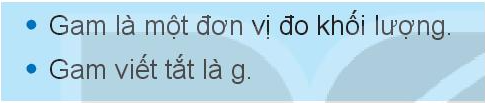 100g
200g
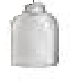 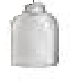 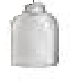 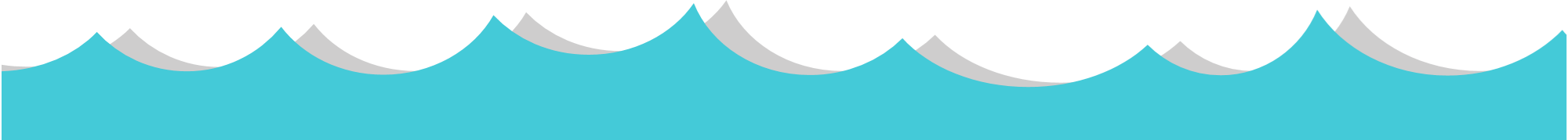 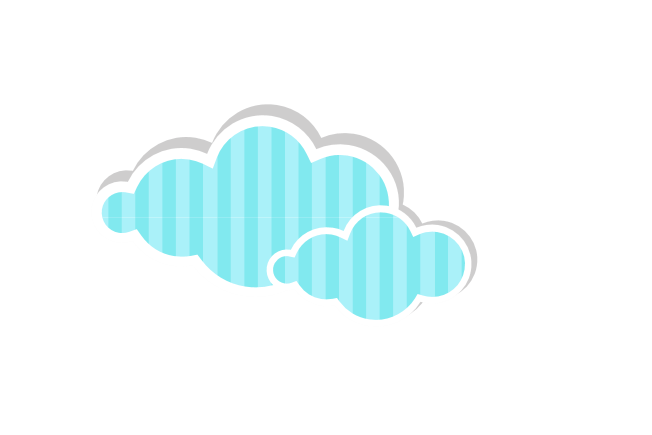 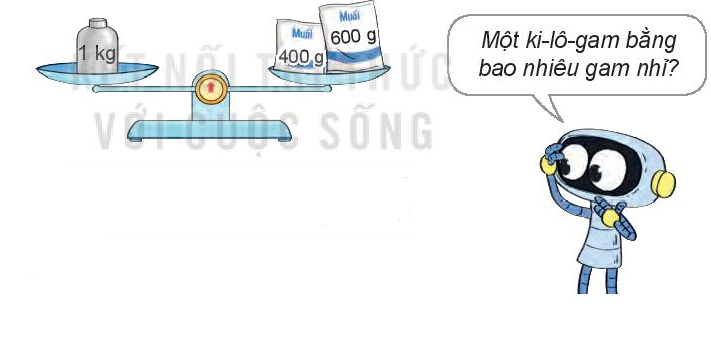 b)
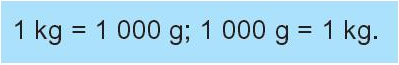 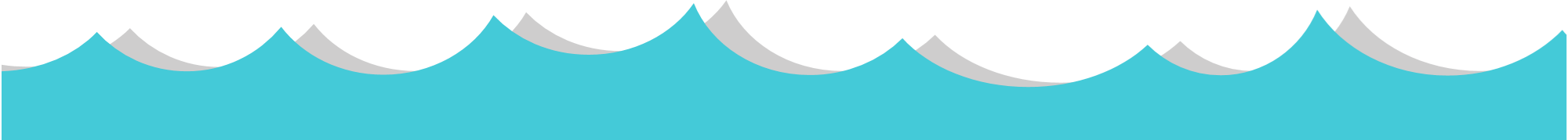 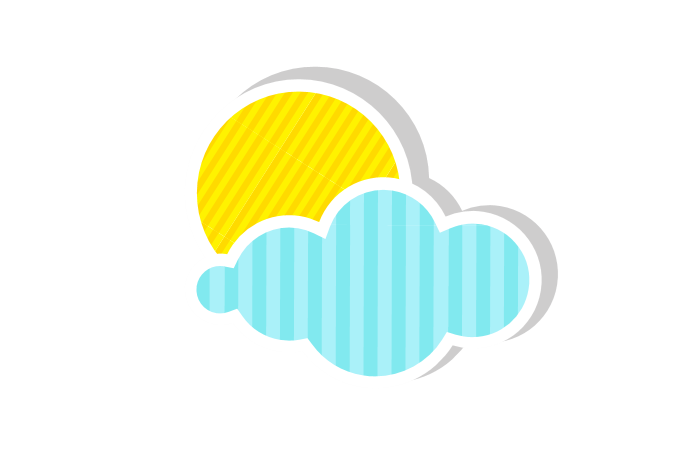 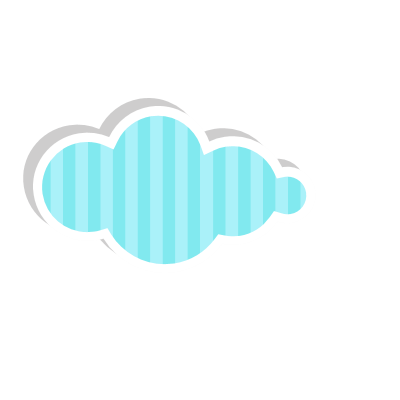 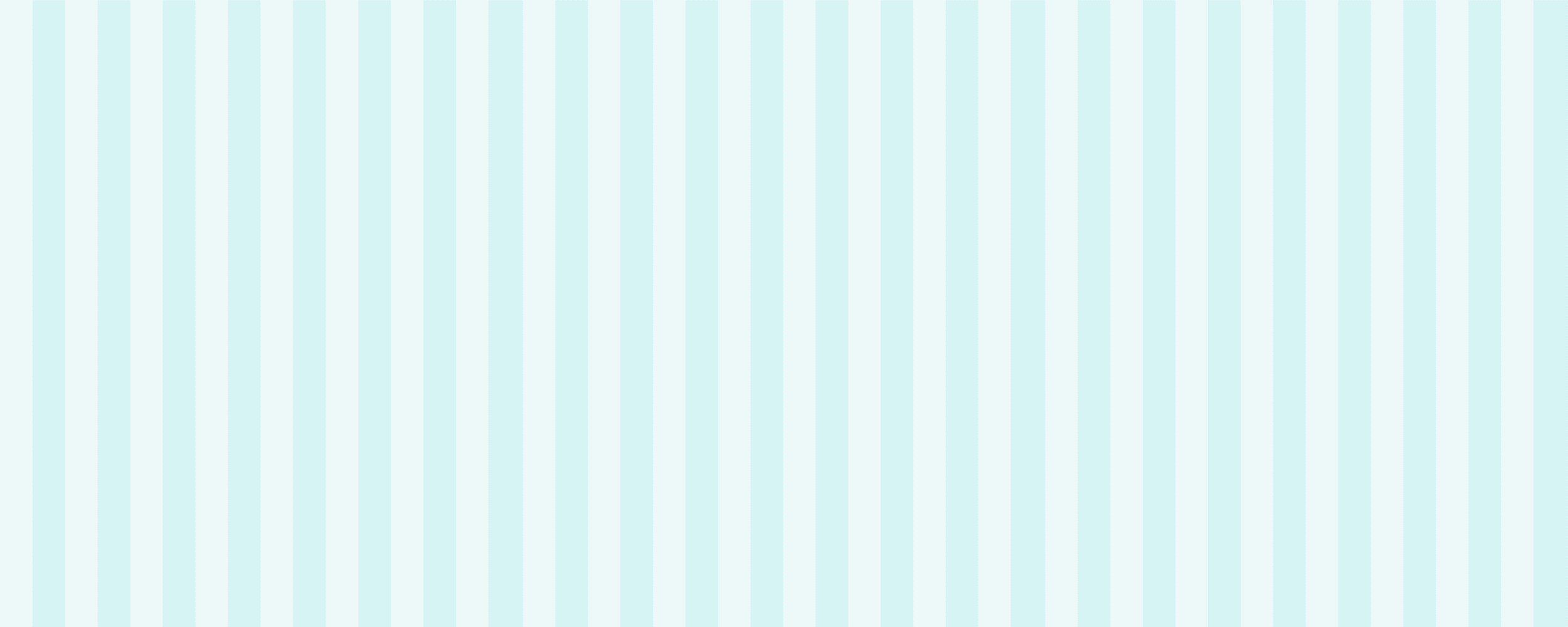 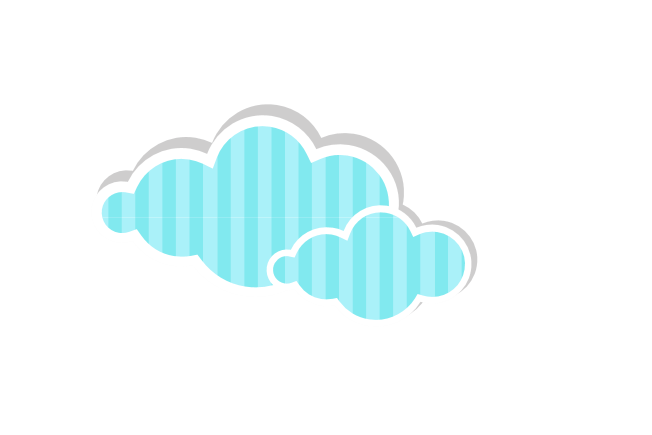 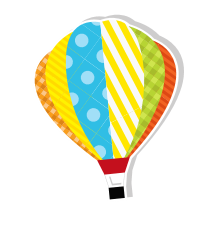 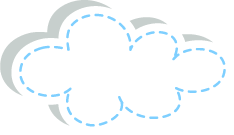 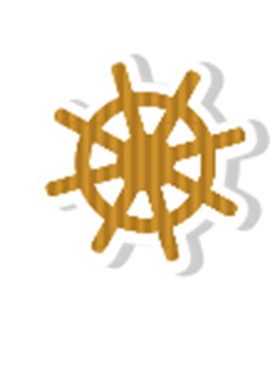 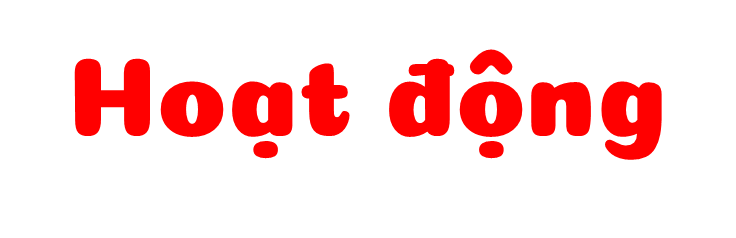 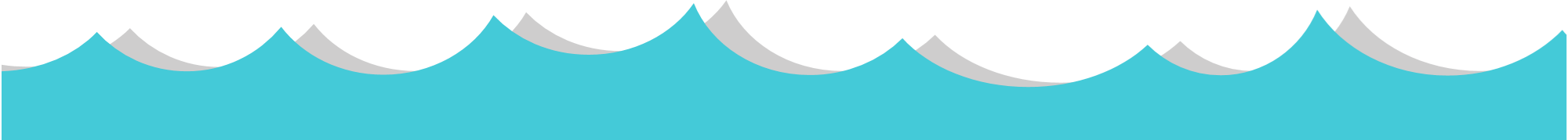 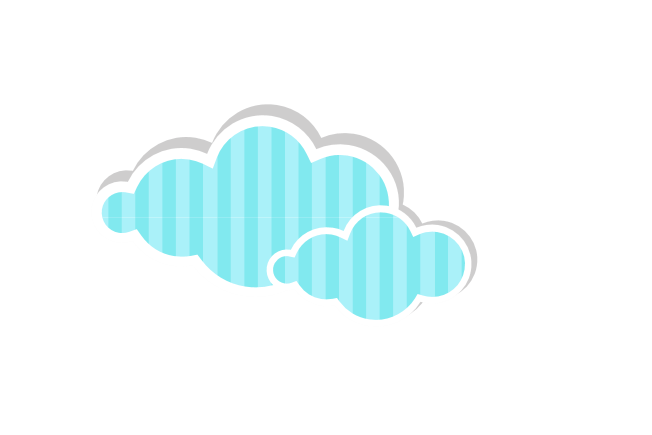 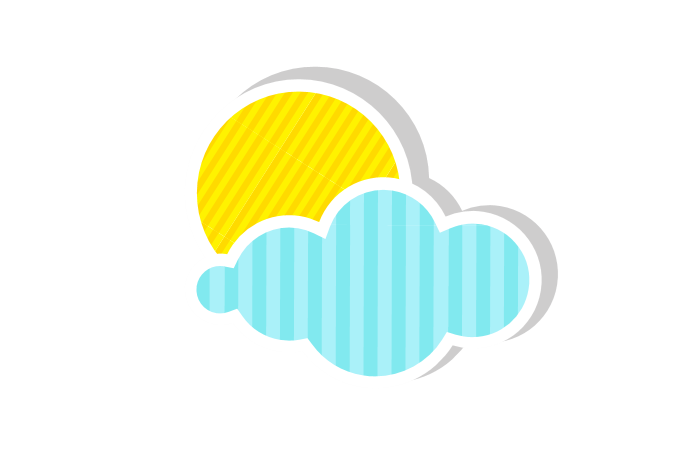 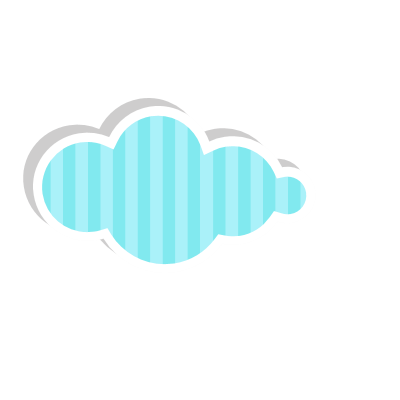 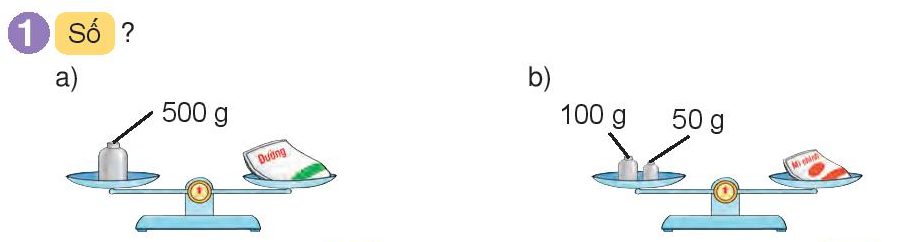 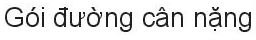 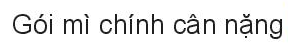 500g
150g
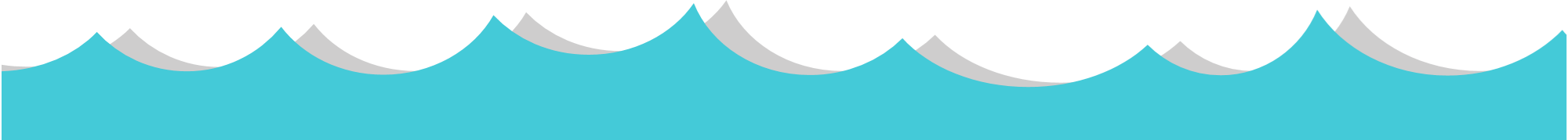 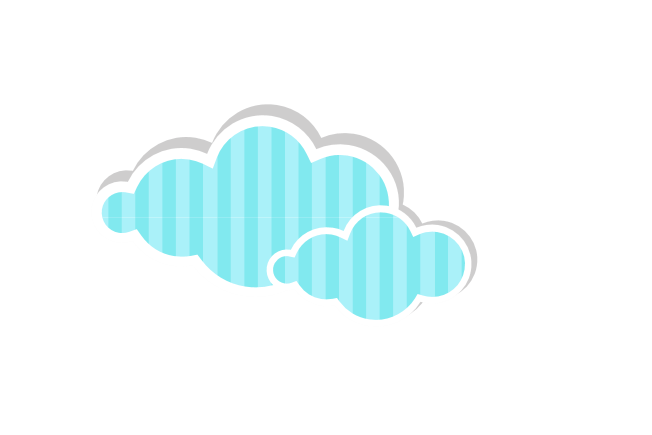 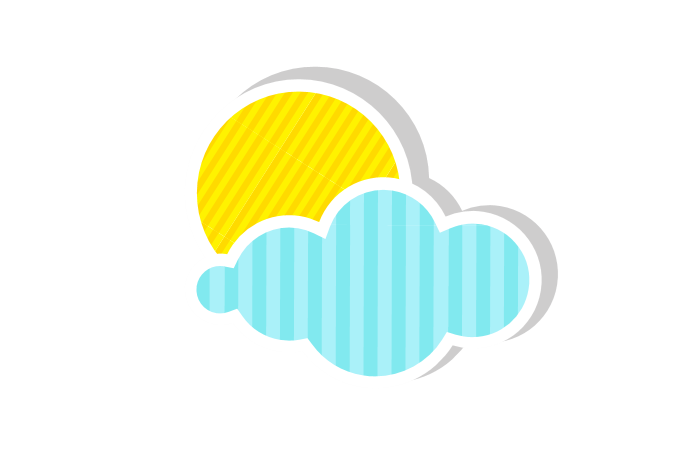 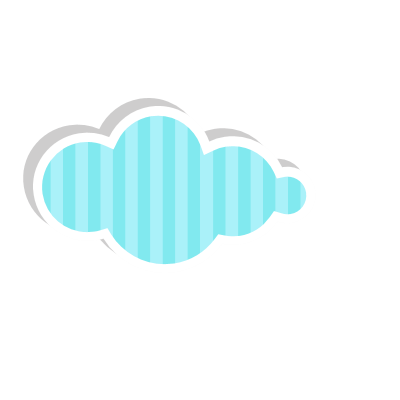 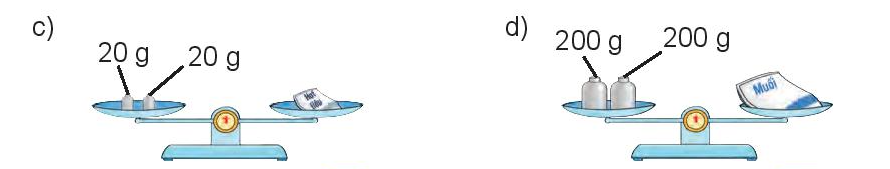 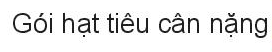 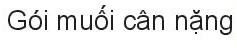 400g
40g
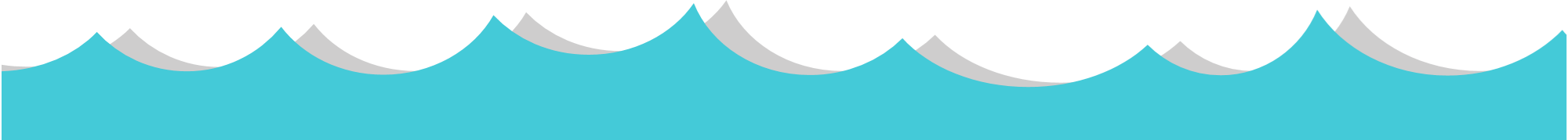 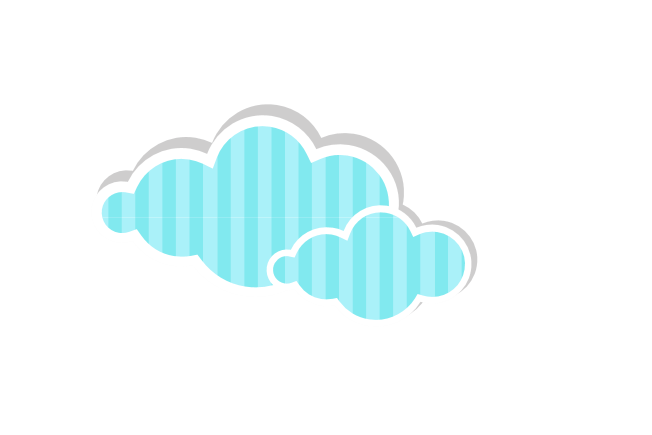 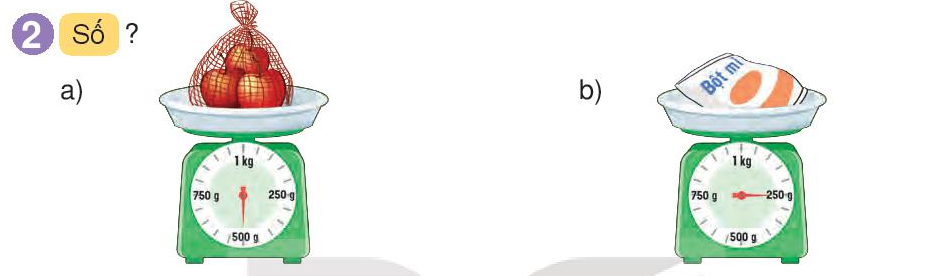 500g
Gói bột mì cân nặng
250g
Túi táo cân nặng
c) Túi táo cân nặng hơn gói bột mì là
250g
750g
Túi táo và gói bột mì cân nặng tất cả là
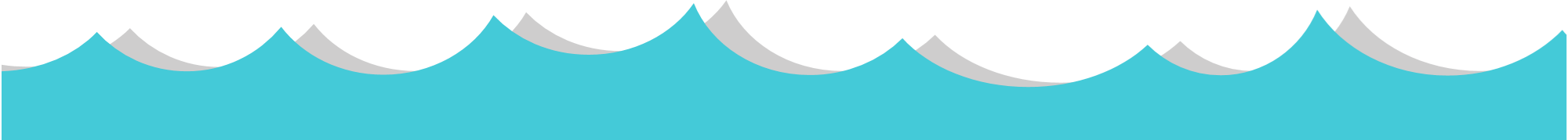 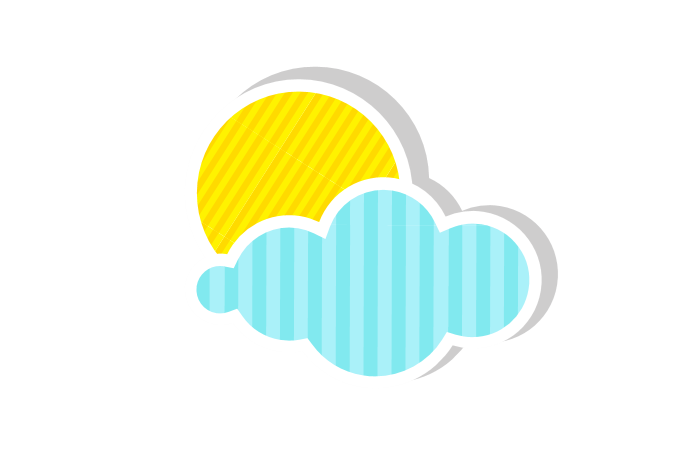 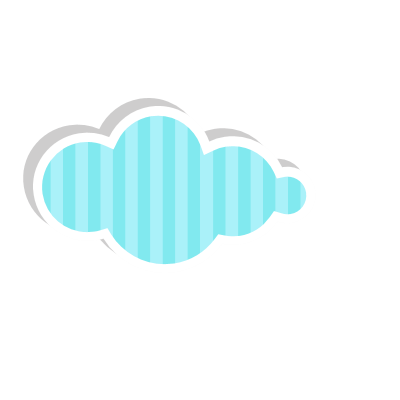 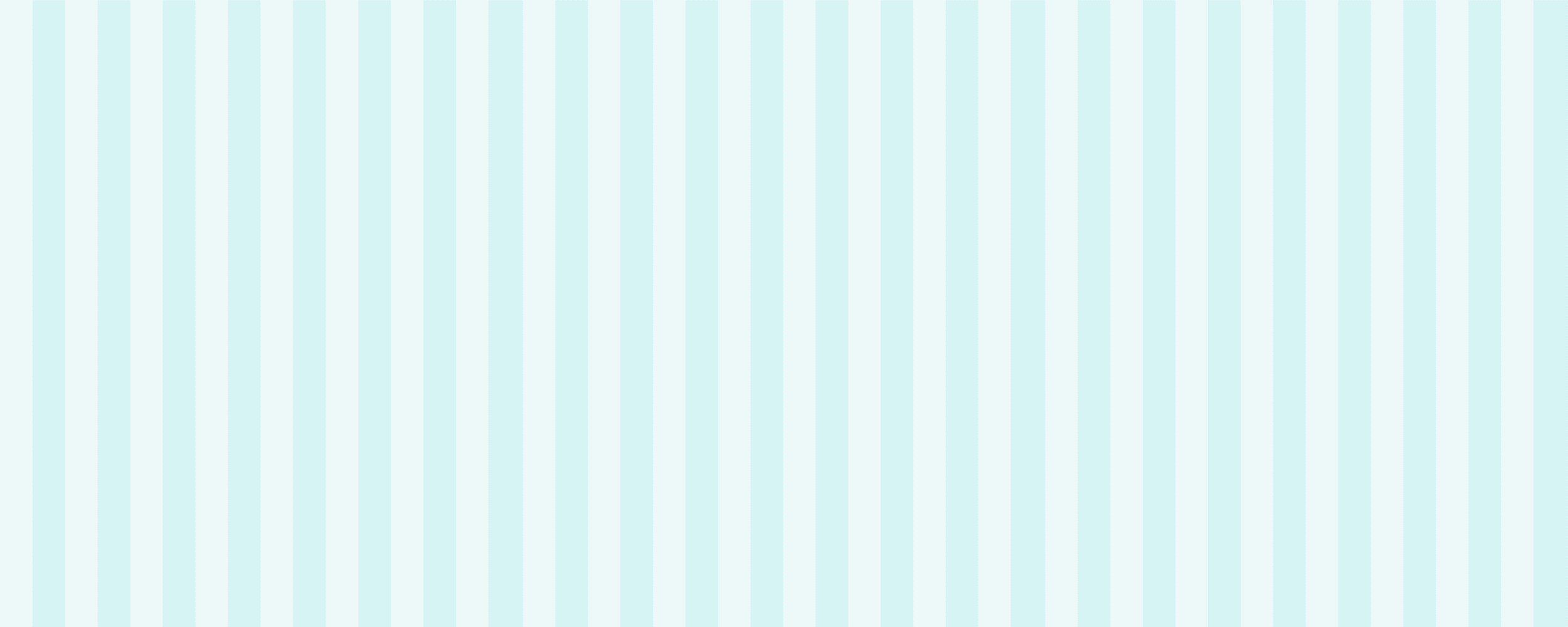 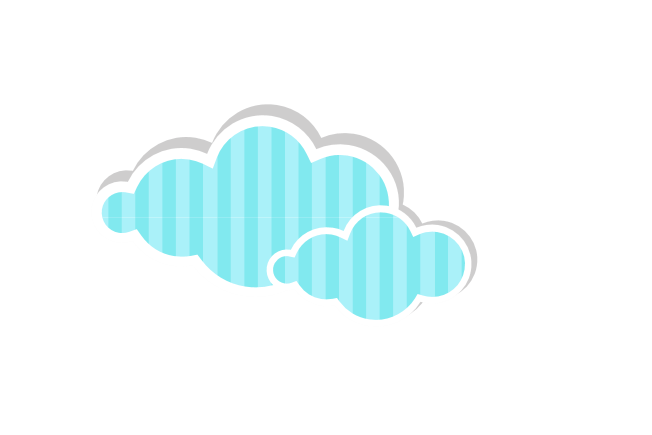 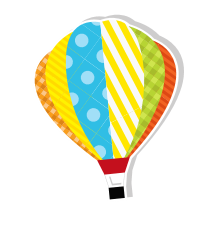 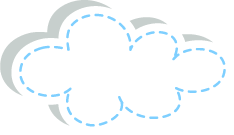 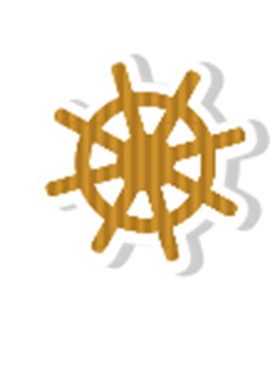 Luyện tập
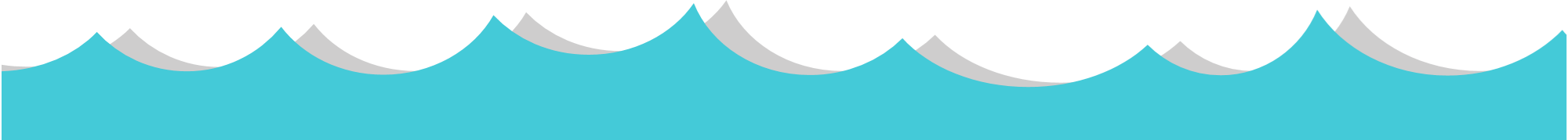 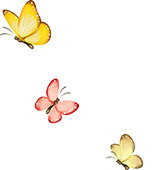 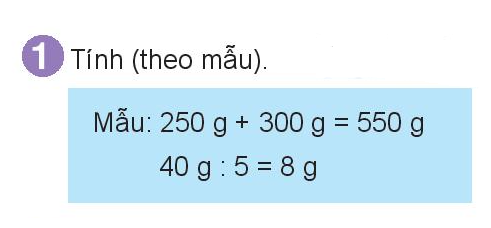 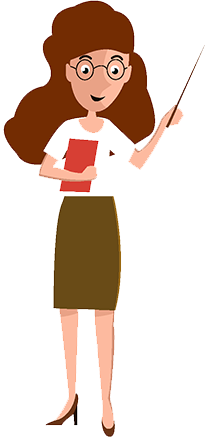 a) 740 g – 360 g =
380 g
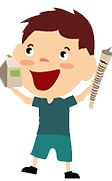 b) 15 g x 4 =
60 g
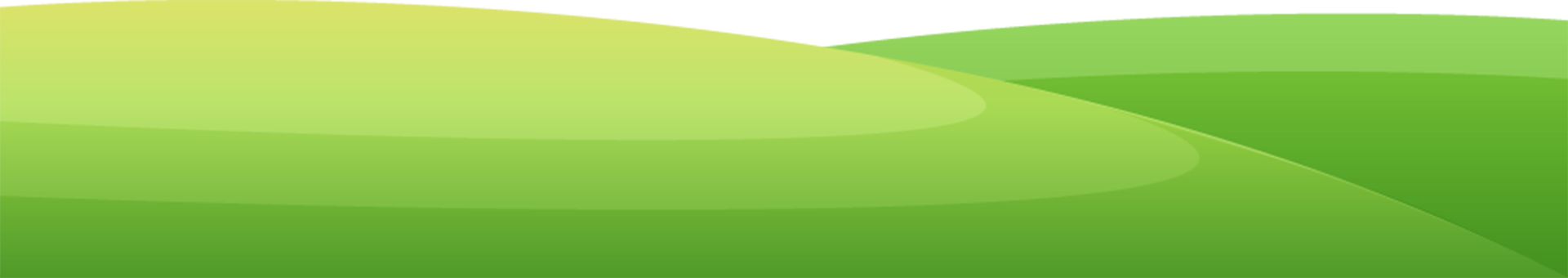 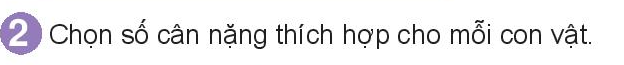 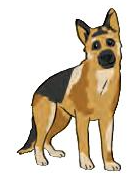 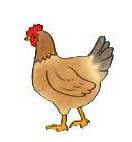 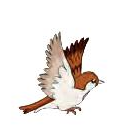 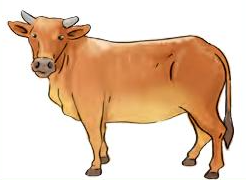 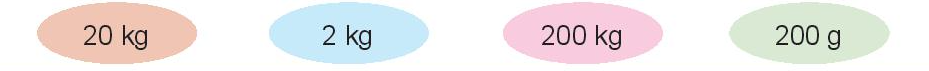 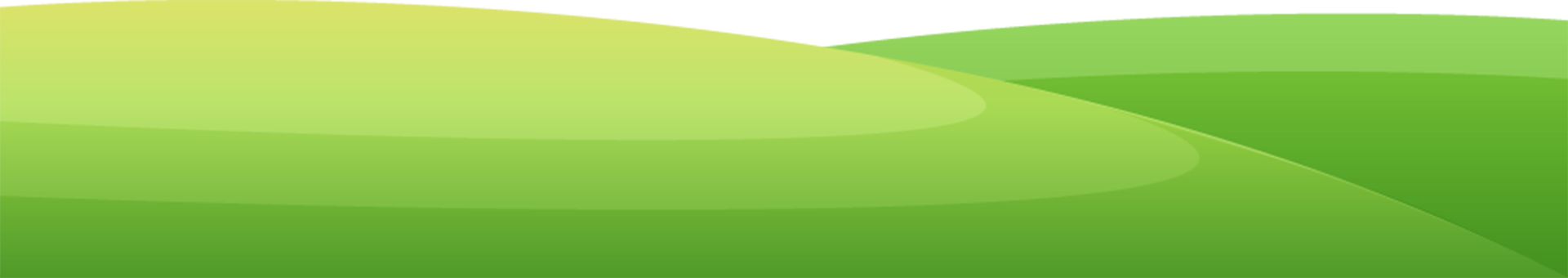 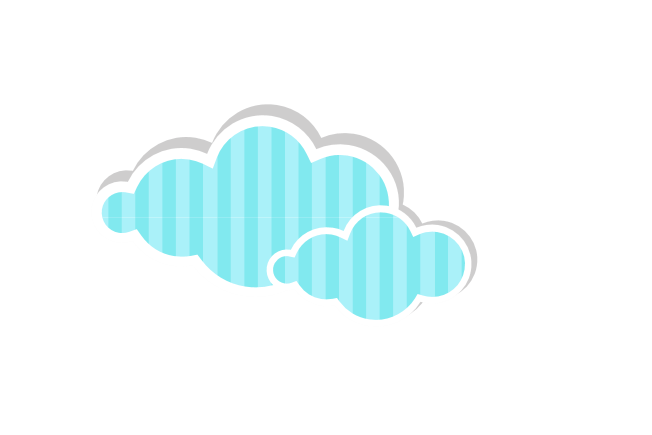 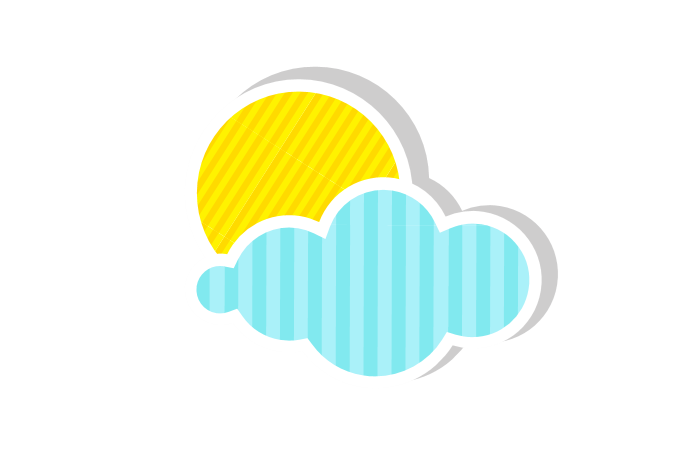 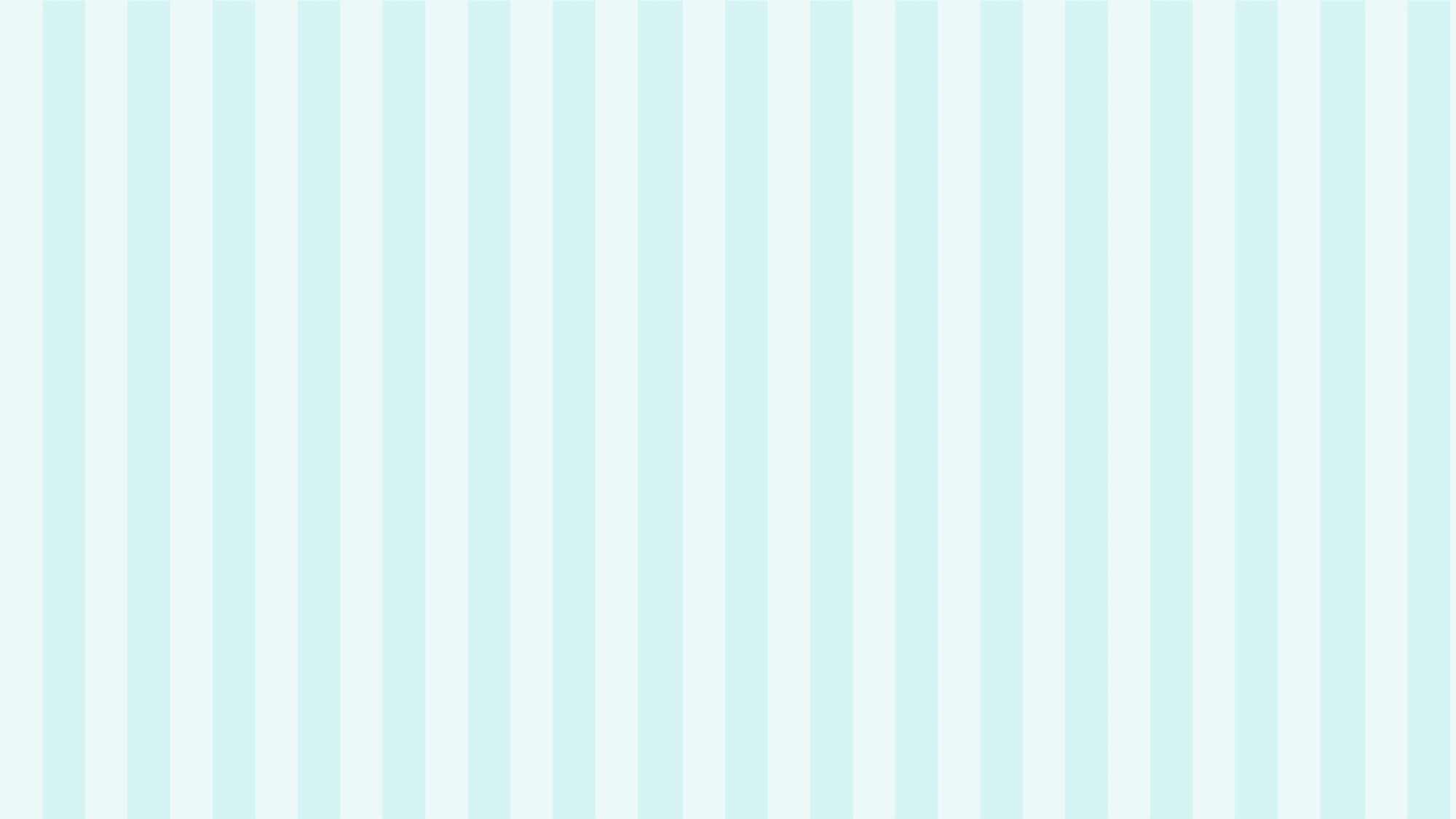 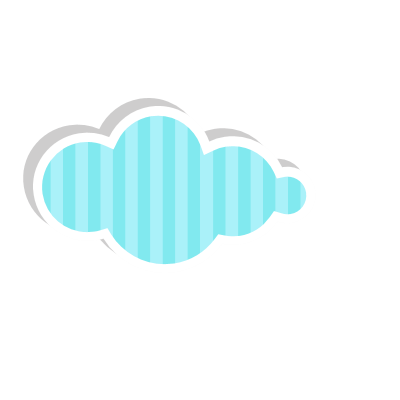 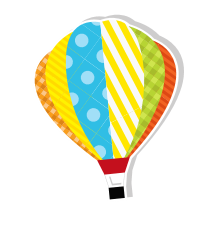 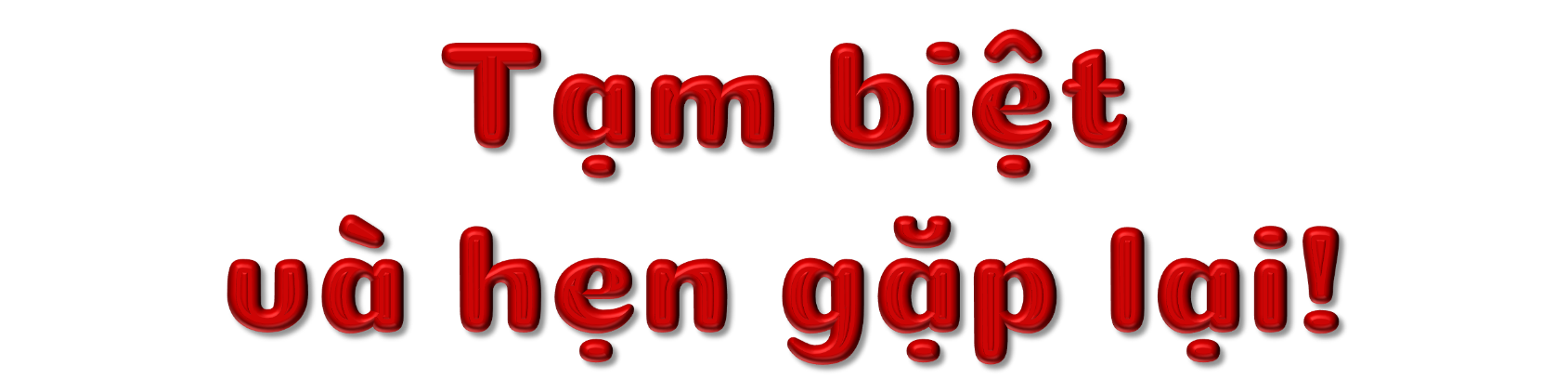 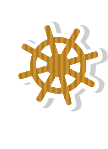 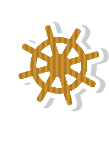 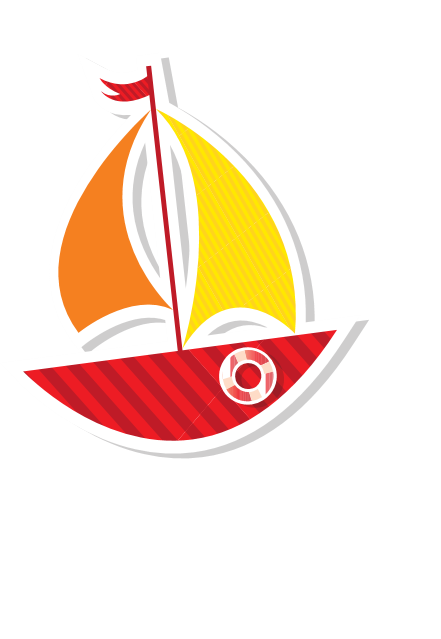 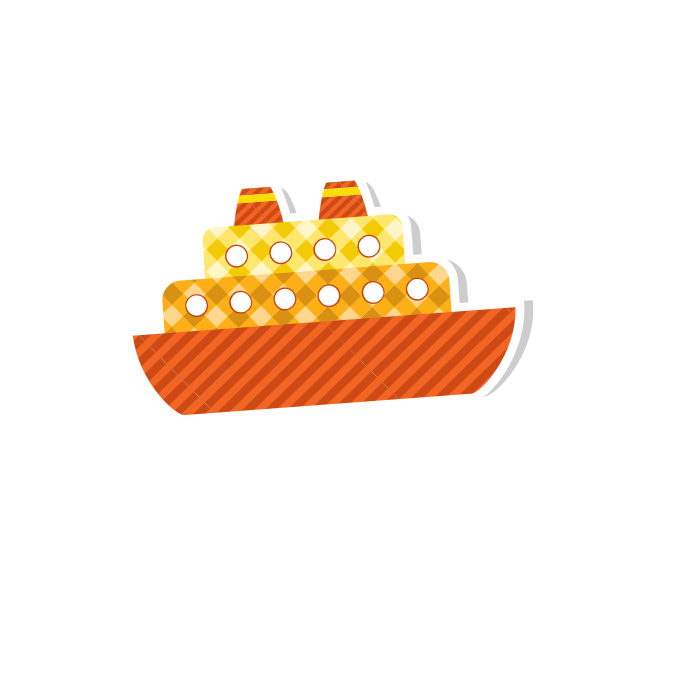 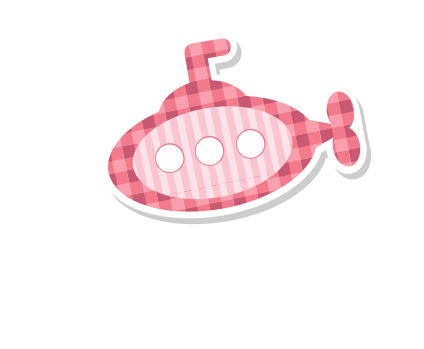 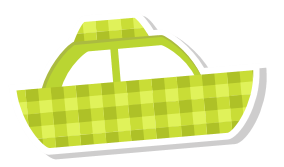 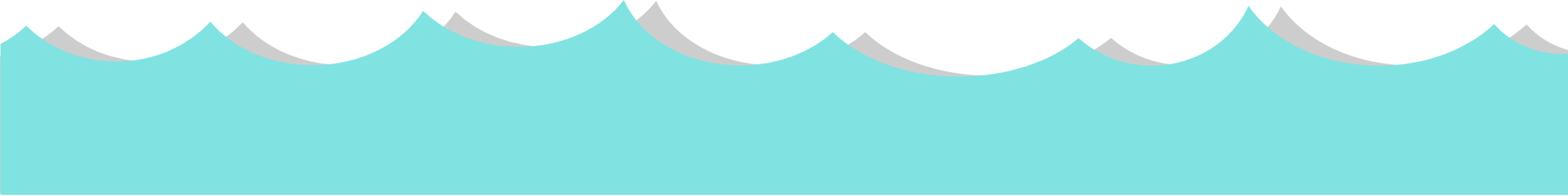 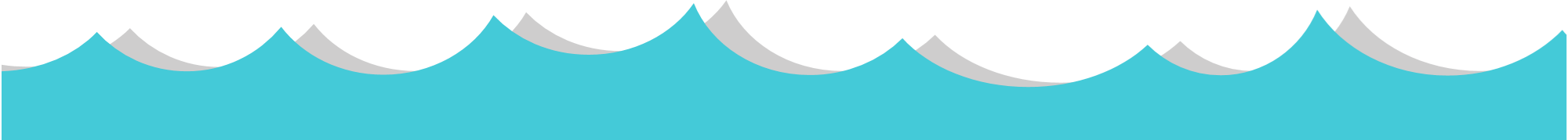